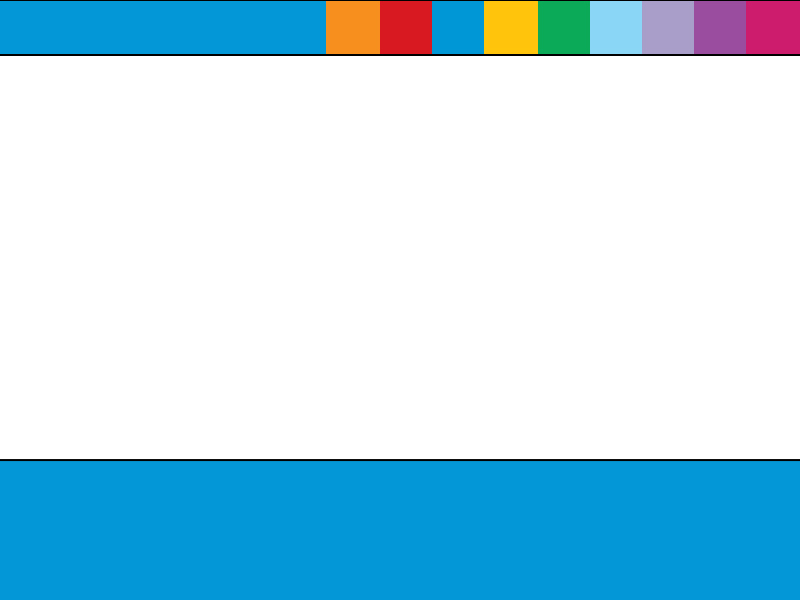 A clear, quantitative definition of ‘concessional in character’, in line with prevailing financial market conditions*
Introduction by Simon Scott, OECD-DCD-SDF
Expert Reference Group on External Financing for Development
23-24 January 2014


* This is an exact  quote from the Communique of the  2012 DAC High Level Meeting.  The meeting agreed to establish such a definition “as soon as possible, and at the latest by 2015”.
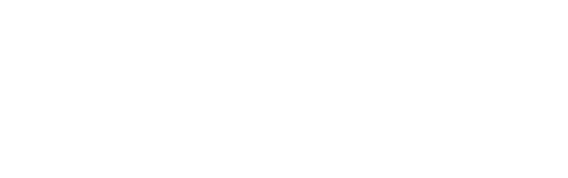 How is loan concessionality expressed?
Long maturity (=grace period+repayment period)
Presence of grace period (extended interval to first repayment of principal)
Low interest rate
How is concessionality measured?
A “grant element” calculation measures concessionality, taking account of maturity, grace period, and interest rate
Such calculations need a reference interest rate as a benchmark
The choice of discount rate is crucial to the result of a grant element calculation – different rates gives different answers to: 
whether a loan is concessional
how concessional it is, and 
whether it is more concessional than another loan
Dimensions of choice for discount rate and grant element
Fixed, or differentiated?
Risk-free, or risk adjusted?
Applied as a cut-off (ruling some loans in and some loans out), or as a continuum (counting “concessional elements” of all loans)?
Fixed vs. differentiated discount rates
Advantages of fixed rate
Advantages of differentiated rate
Loans at the same terms always have the same grant element, regardless of donor, recipient, currency and year
Consistent with current system (10% fixed rate) and recent IMF decision (5%)
Can reflect cost of borrowing and risk of lending
Consistent with system used for export credits and tied aid (OECD Differentiated Discount Rates) and with previous IMF system (based on CIRRs)
Risk-free vs. risk-adjusted discount rates(both assume differentiated rates)
Advantages of risk-free
Advantages of risk-adjusted
Simple and well-known
Avoids controversy over creditworthiness of borrower
Avoids difficulties of accounting for effects of guarantees, insurance, seniority, political risks etc.
Allows reporting of debt relief if loan forgiven
Draft methodology already proposed by Canada, France, Germany and Spain
More accurately reflects likely final cost of loan
Avoids need for reporting on debt relief, since risk of this happening already included in valuation of grant element
Cut-off vs. continuum
Advantages of cut-off
Advantages of continuum
Allows reporting of actual loan flows, which is
The current system
What the recipient actually receives and pays in cash
The same basis as used for other financing, thus allowing summation of all official and private flows
Allows reporting of all concessional elements in loans, which
More accurately valorises effort
Avoids “sudden death” exclusion of loans just below the threshold
Encourages optimal use of interest rate subsidies
Trends in thinking
10% is seen as not reflecting financial conditions
Movement towards differentiated, risk- adjusted rates and counting all grant equivalents
This is a fairer measure of effort and “burden-sharing”
Could dispose of objections to counting debt relief
But no longer a flow measurement, so can’t be added to other official and private flows
UN 0.7% resolution based on “actual disbursements”
Summary
Quantifying concessionality requires a reference (discount) rate
A fixed rate provides more consistent results
But a differentiated rate better values effort
Measuring actual flows requires a cut-off; measuring concessional elements does not require a cut-off
If the discount rate values the risk of default, then actual default should not require a new entry
Most favour “effort measurement” of loans, which incentivises efficient use of concessional resources
This breaks with the flow basis of data, and may have implications for other instruments, e.g. equity and guarantees